Señor Jackson
Unidad 6.2“La salud”
Unit Objectives
Talk about parts of the body
Make excuses
Say what you did (preterit tense)
Talk about staying healthy
En la playa
El mar
La playa
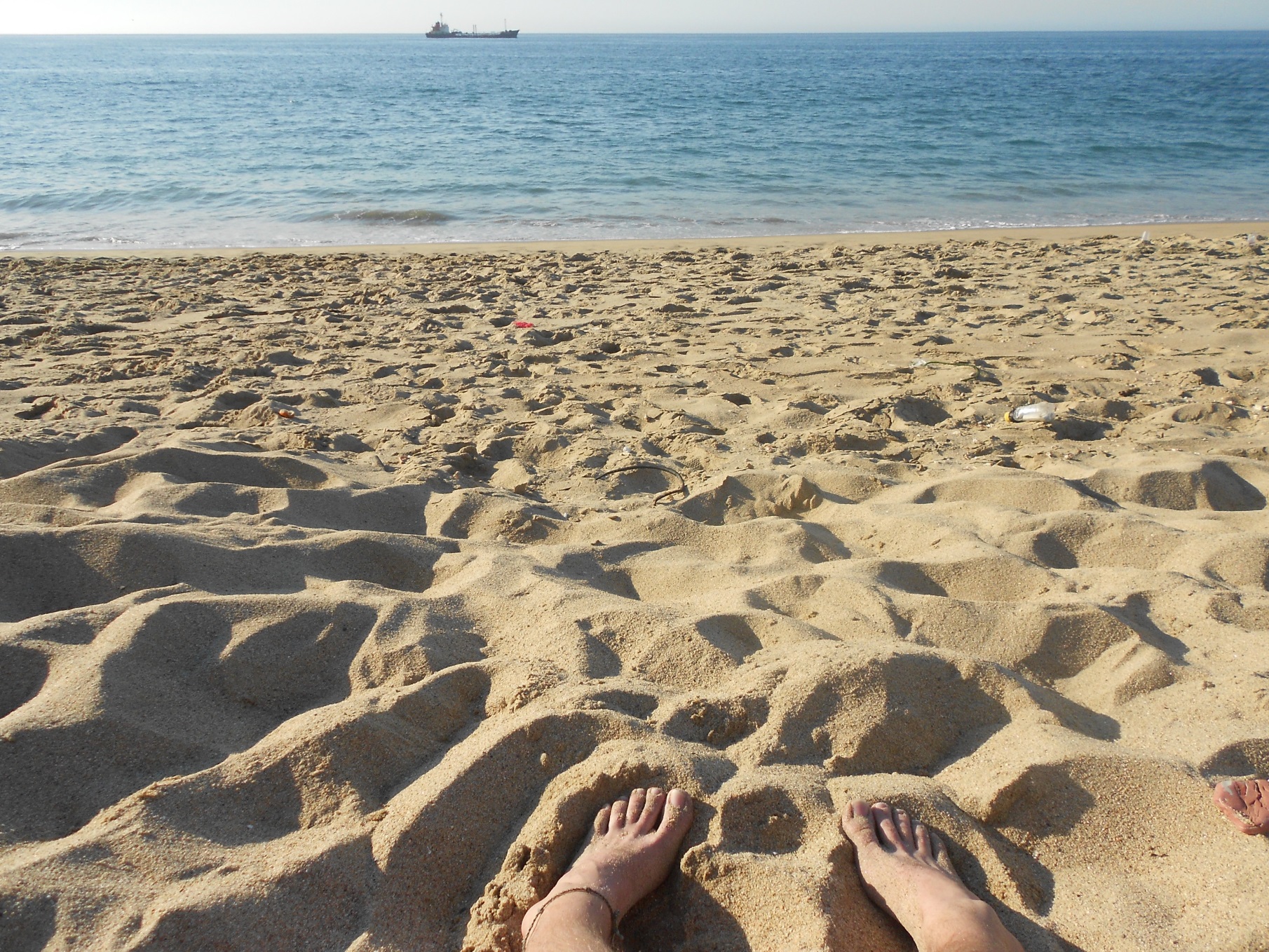 Tomar el sol
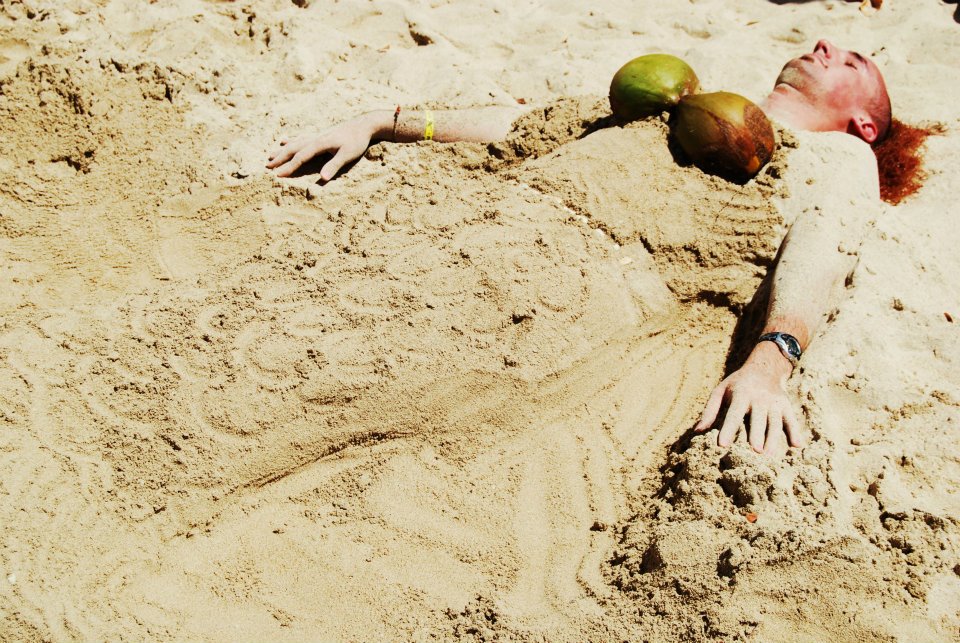 El bloquedor de sol
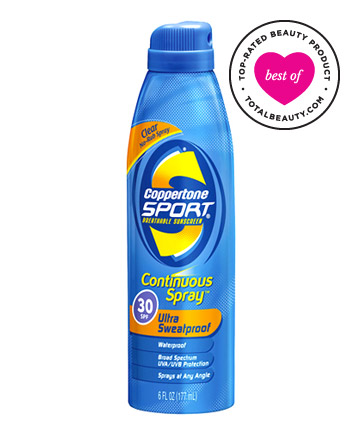 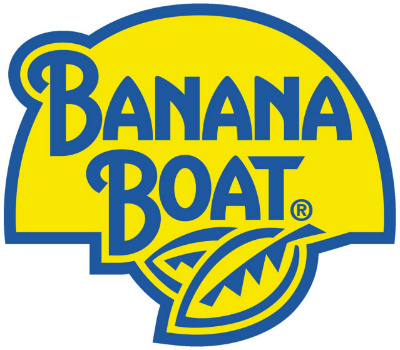 Actividades y Verbos
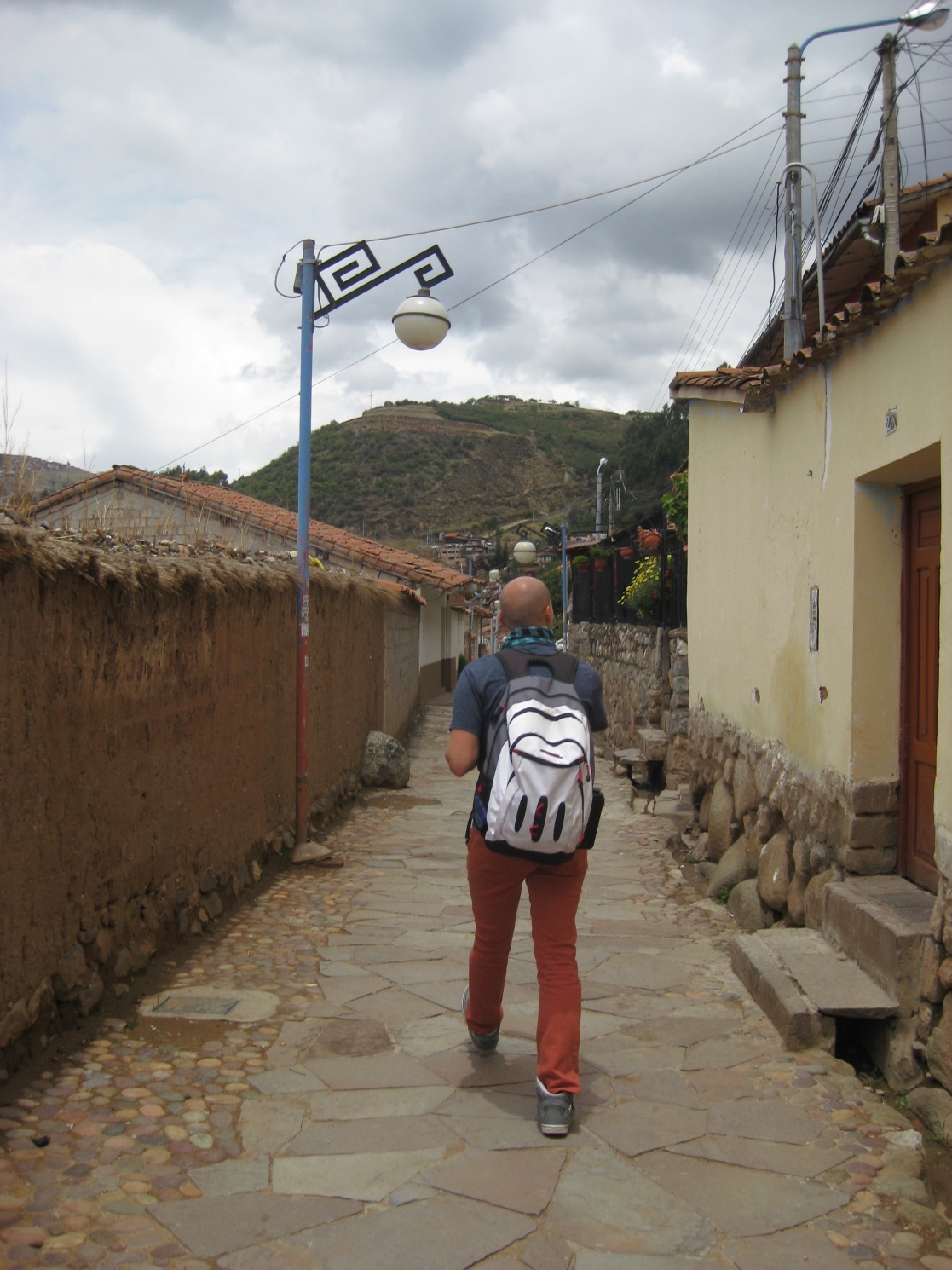 Caminar
Hacer esquí acuático
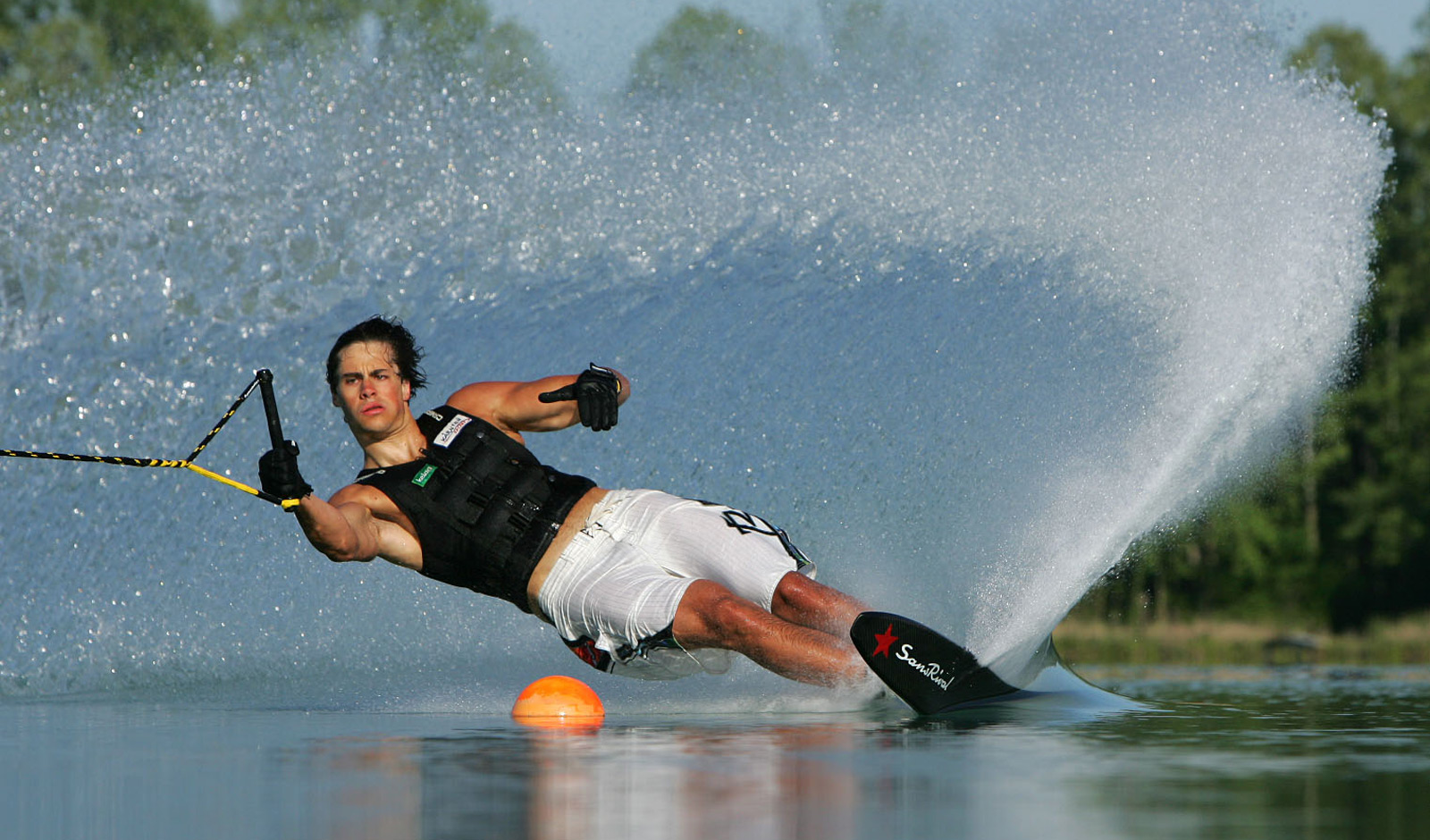 Bucear
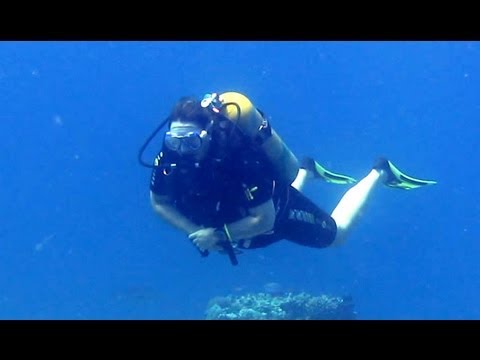 Levantar pesas
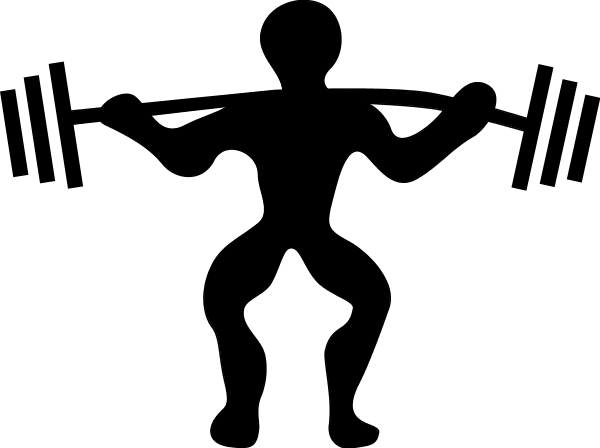 El cuerpo
El cuerpo
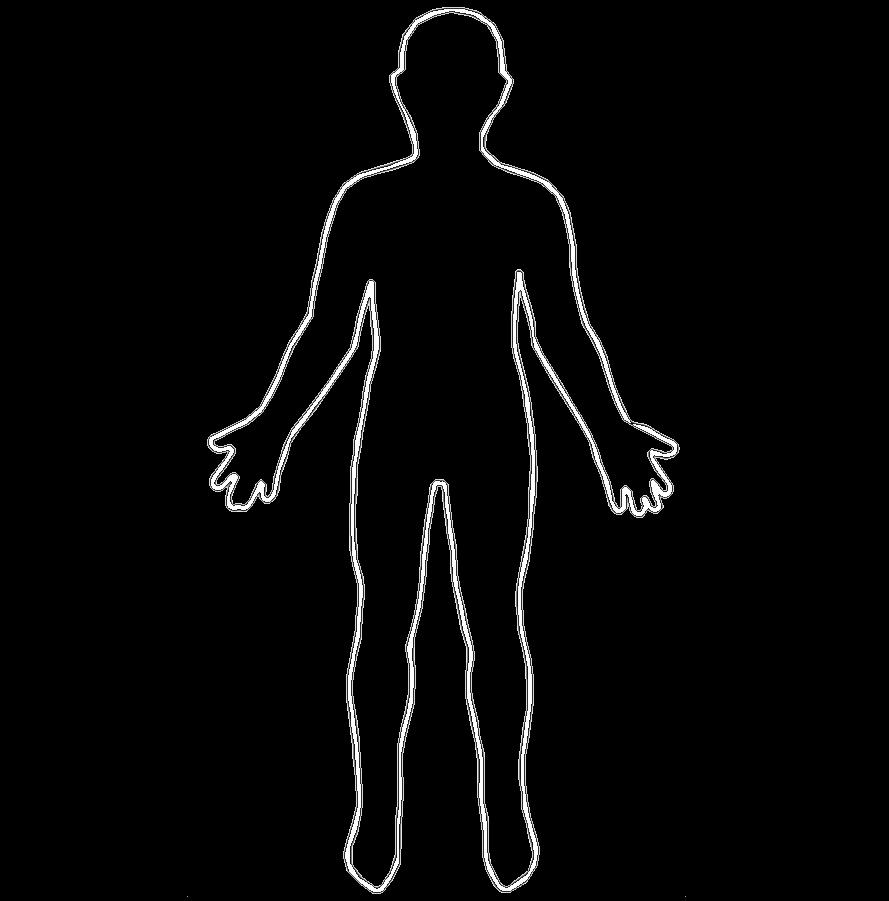 La cabeza
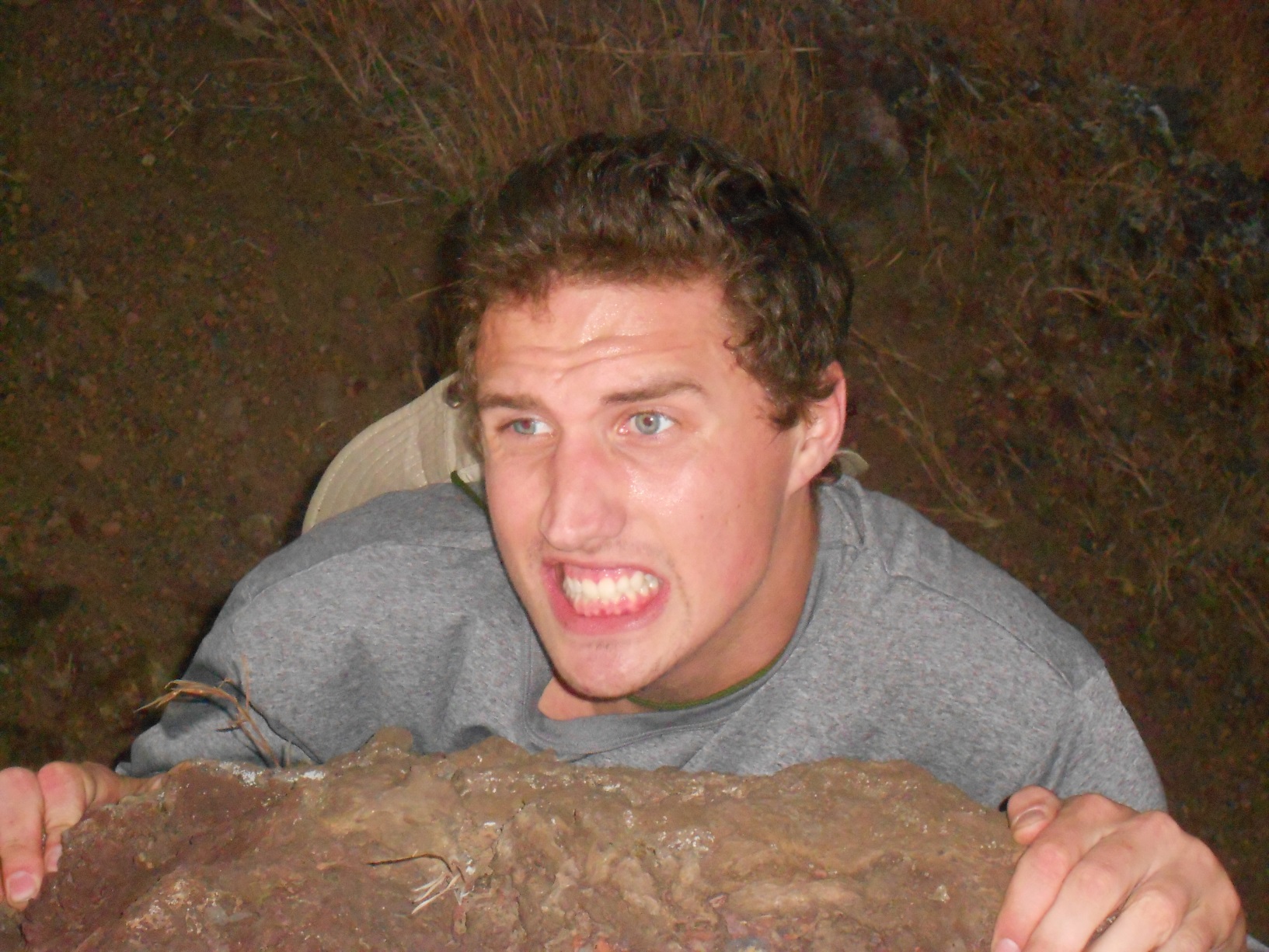 El ojo
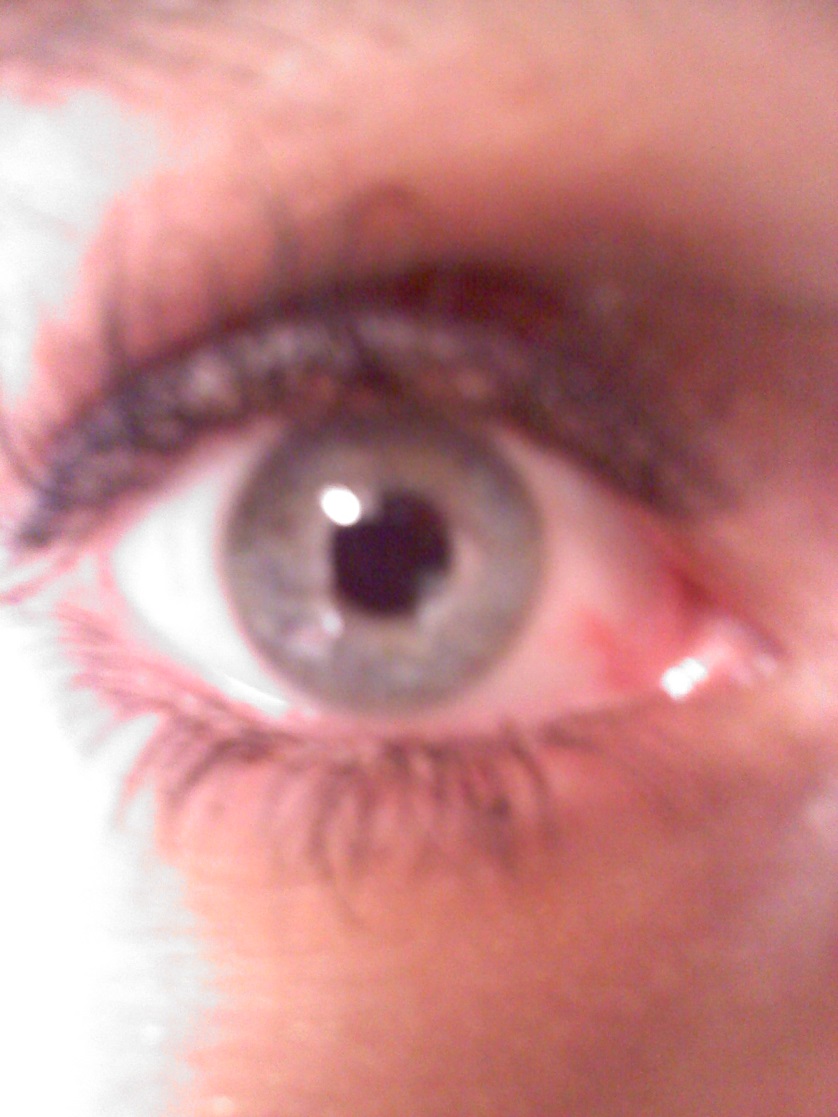 La oreja
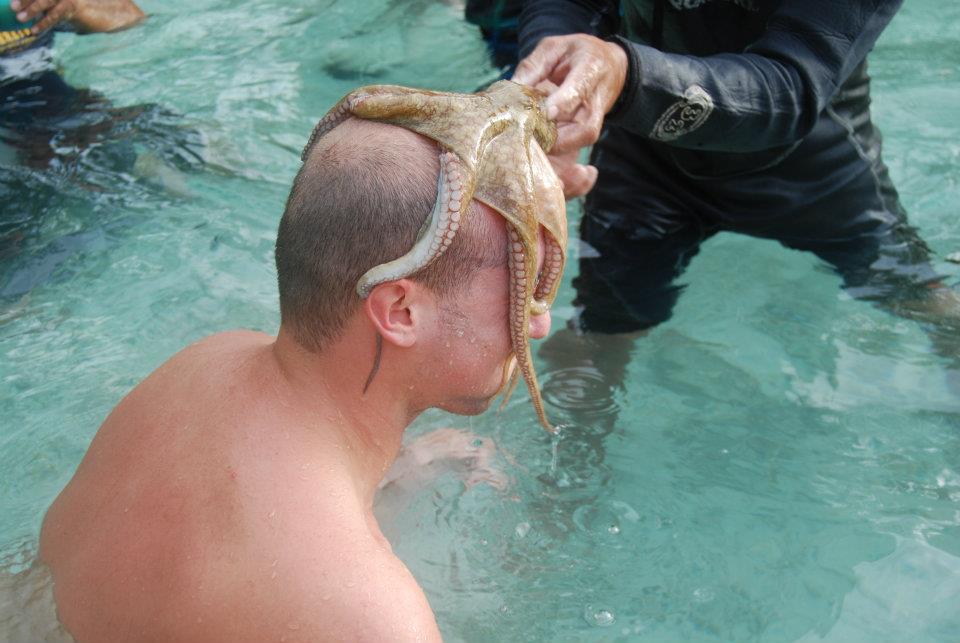 La nariz
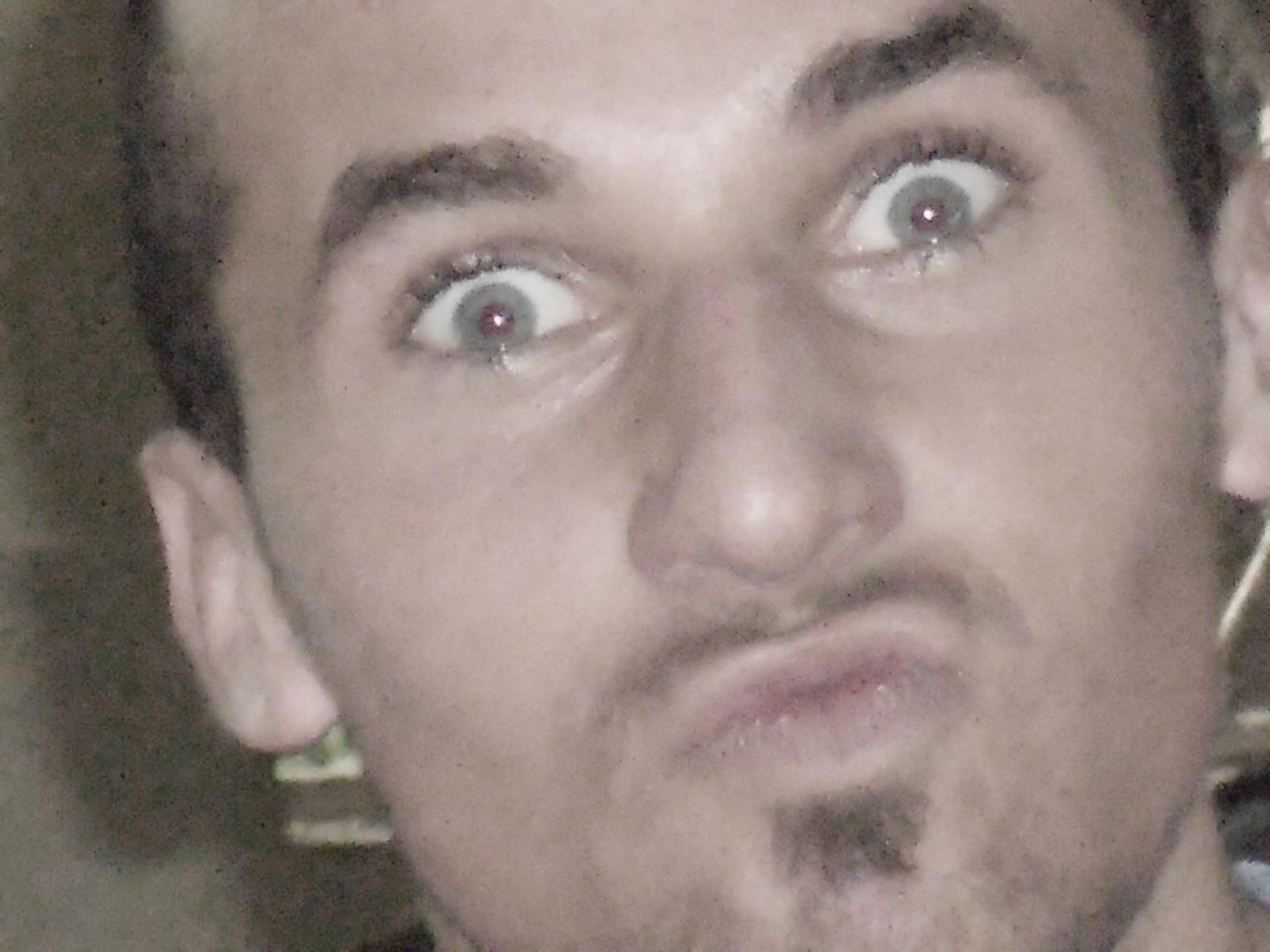 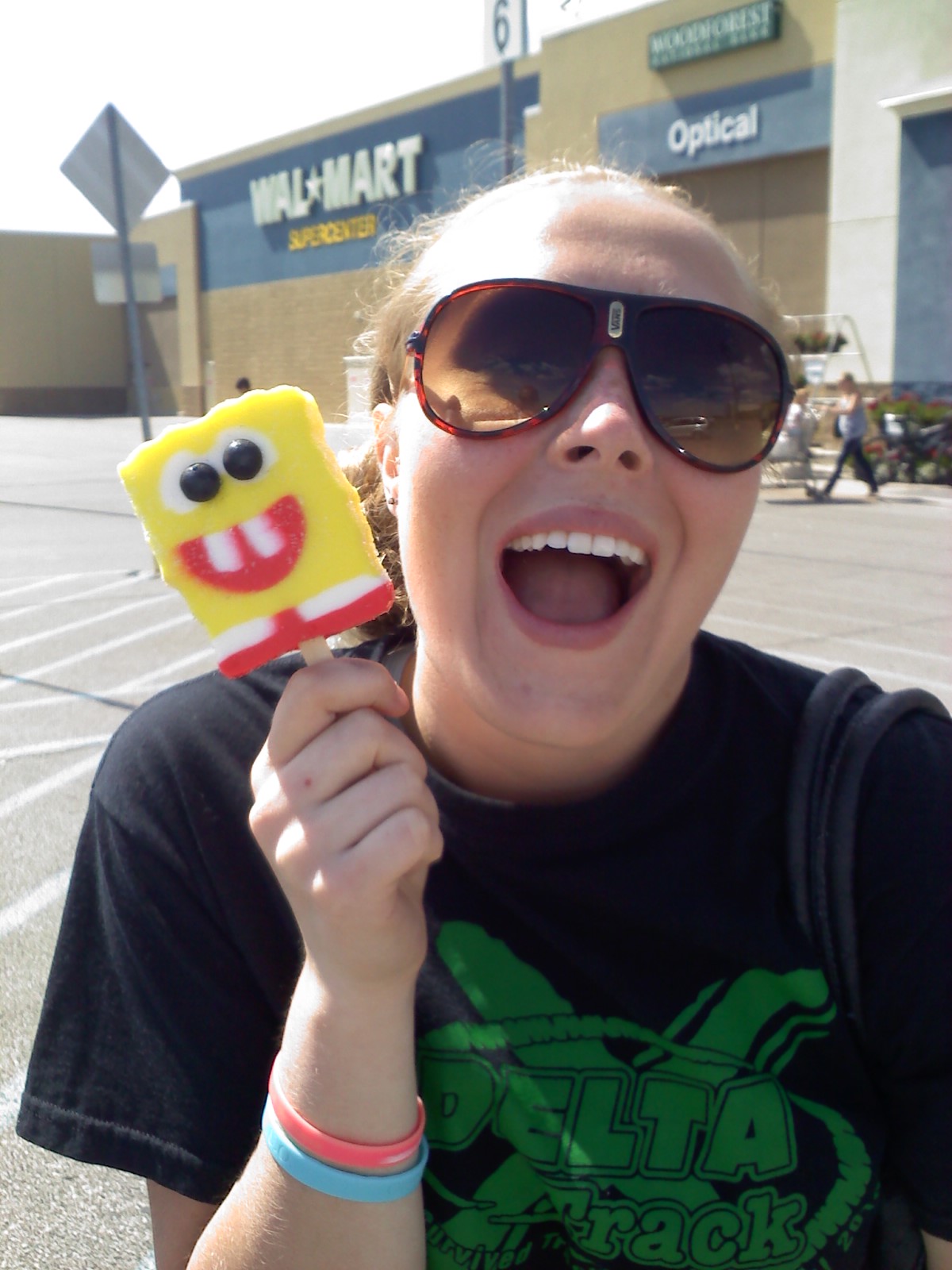 La boca
El brazo
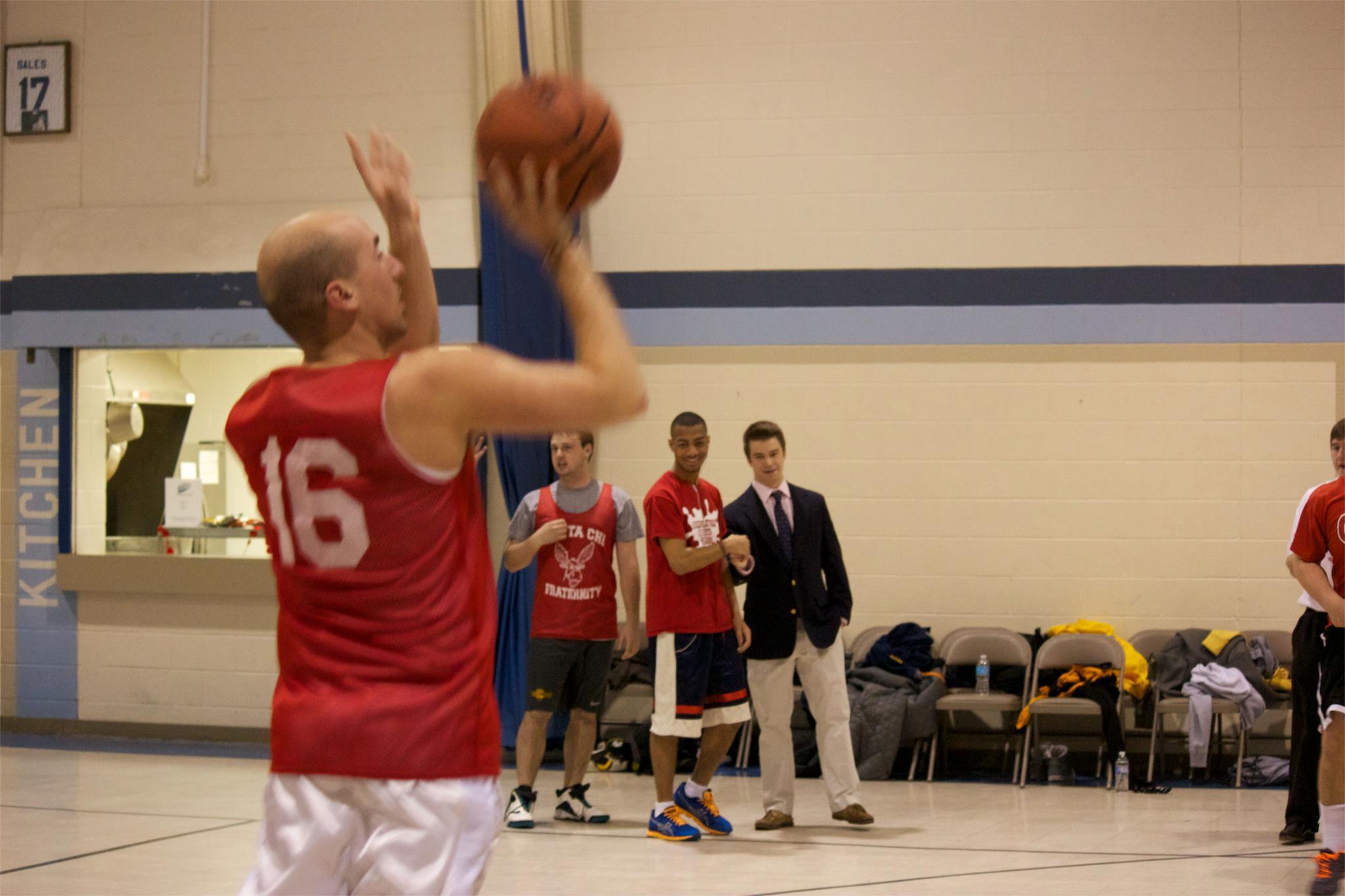 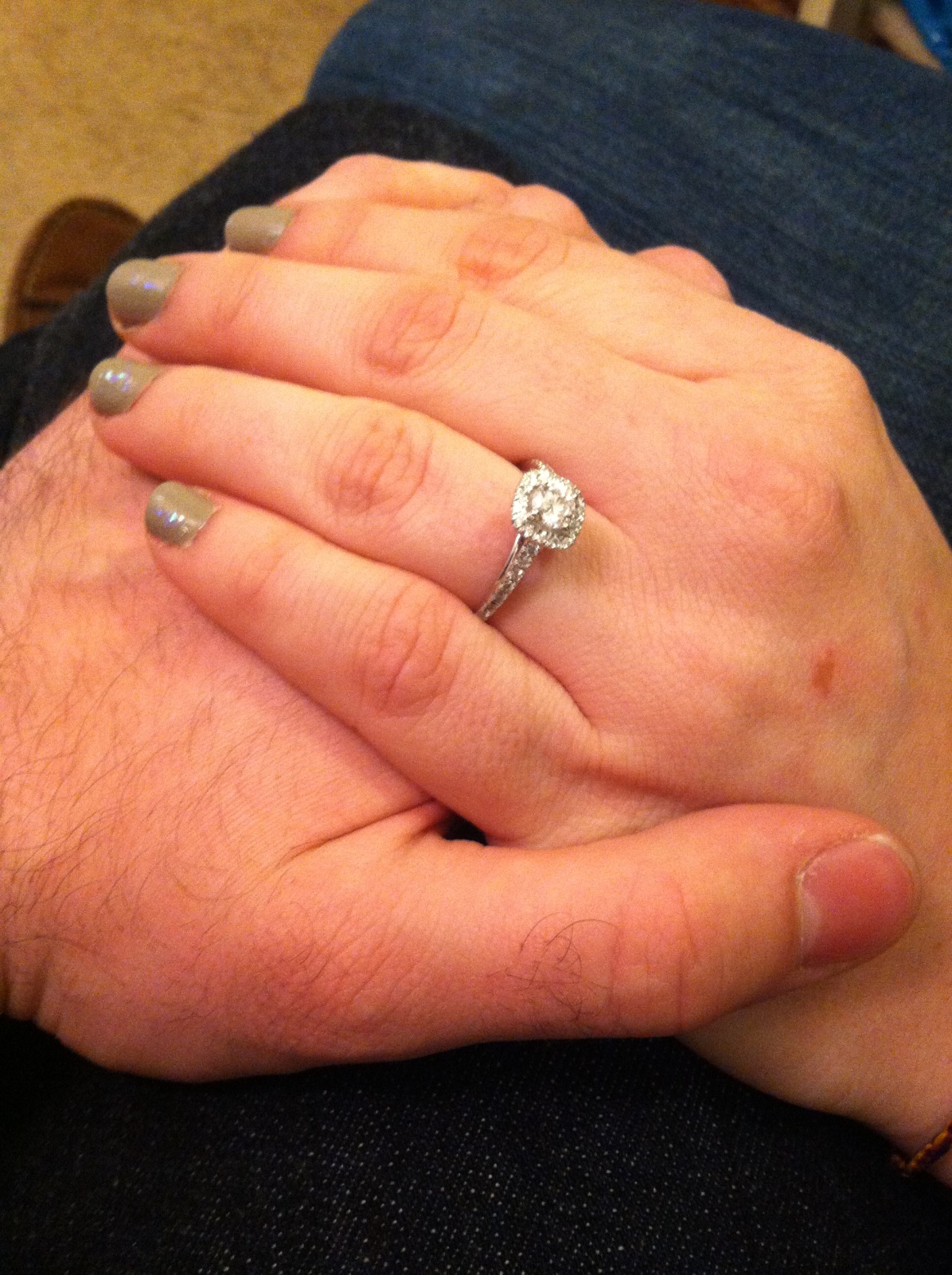 La mano
El corazón
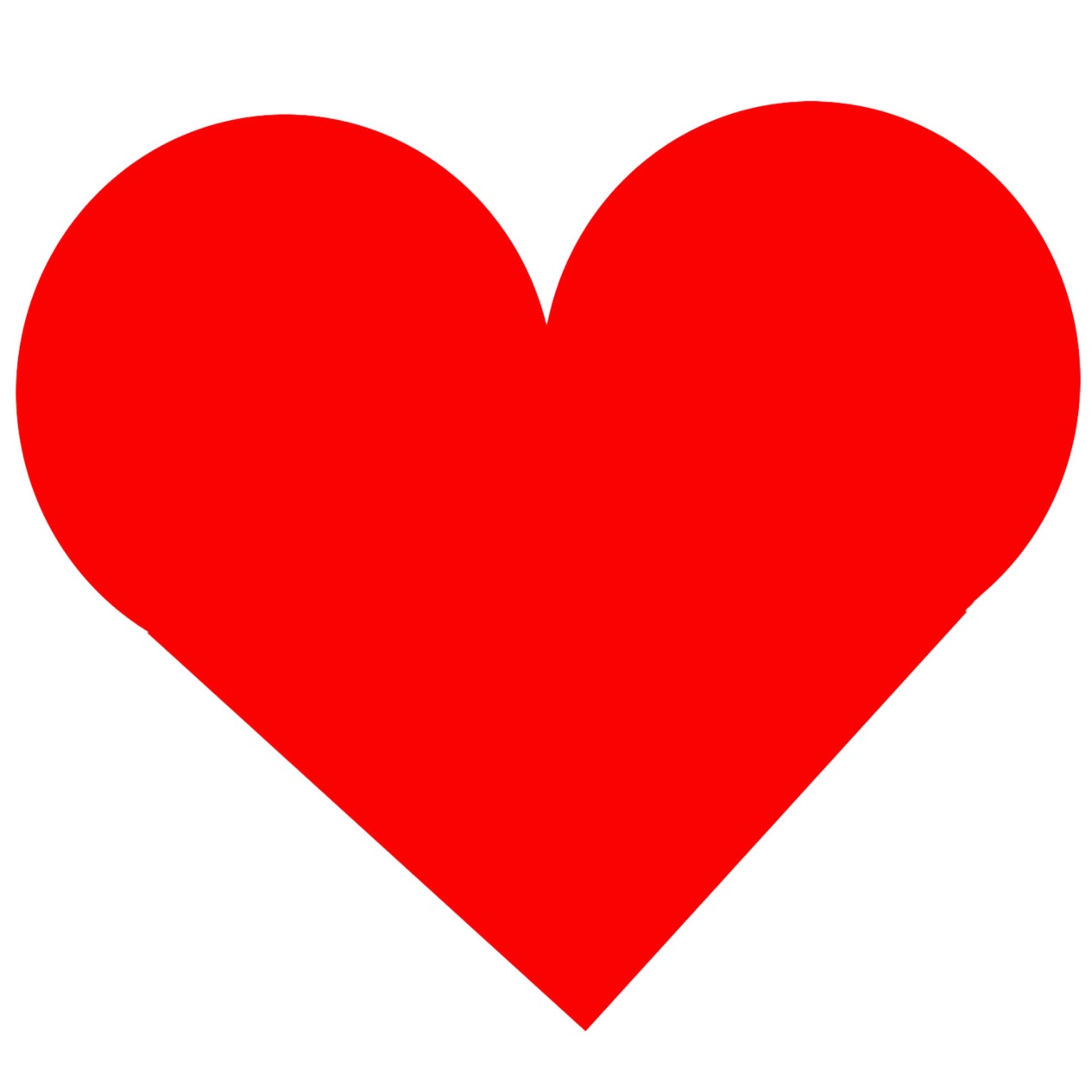 El estómago
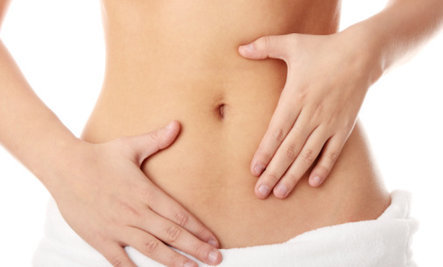 La pierna
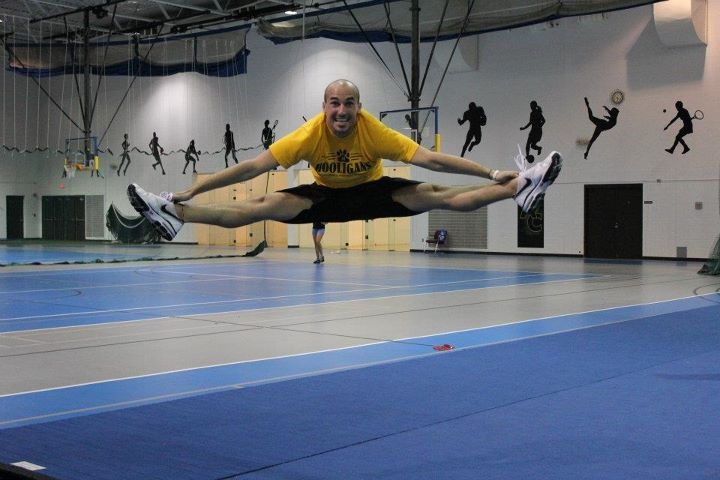 La rodilla
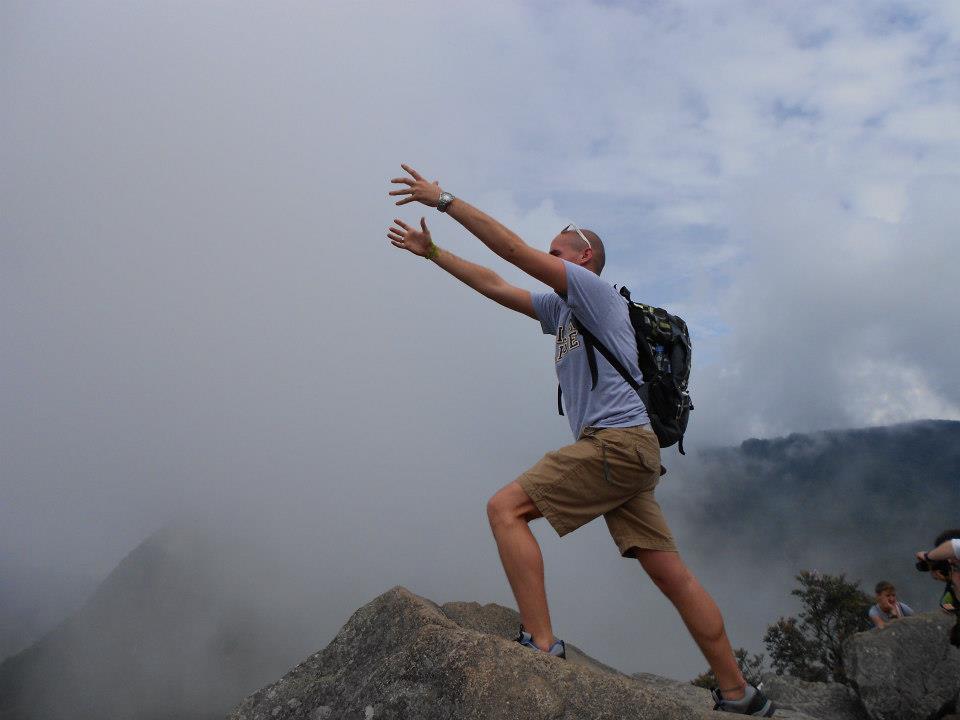 El tobillo  y  los pies
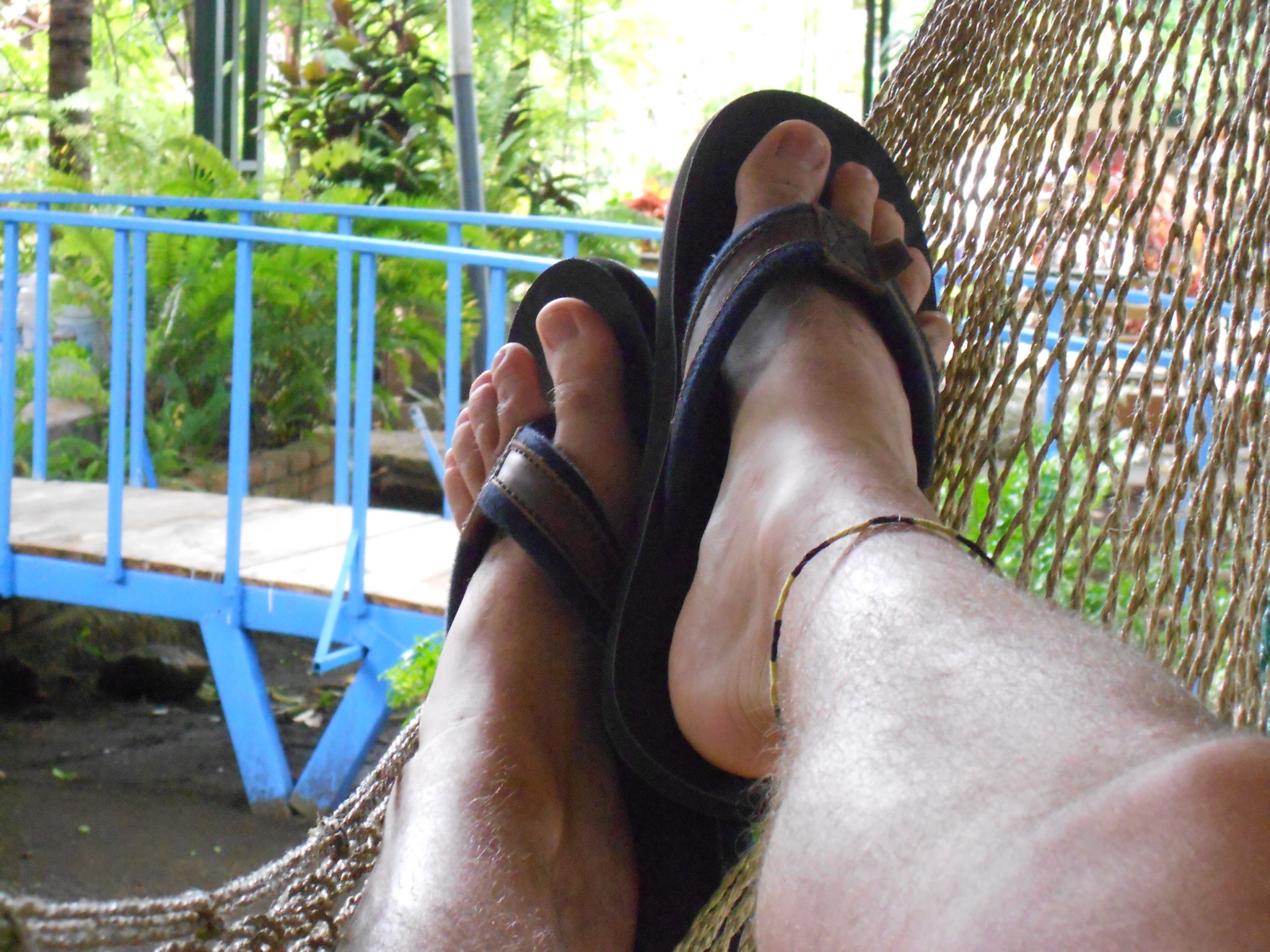 Otro vocabulario
Fuerte y débil
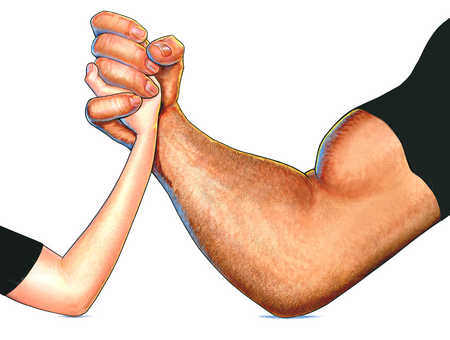 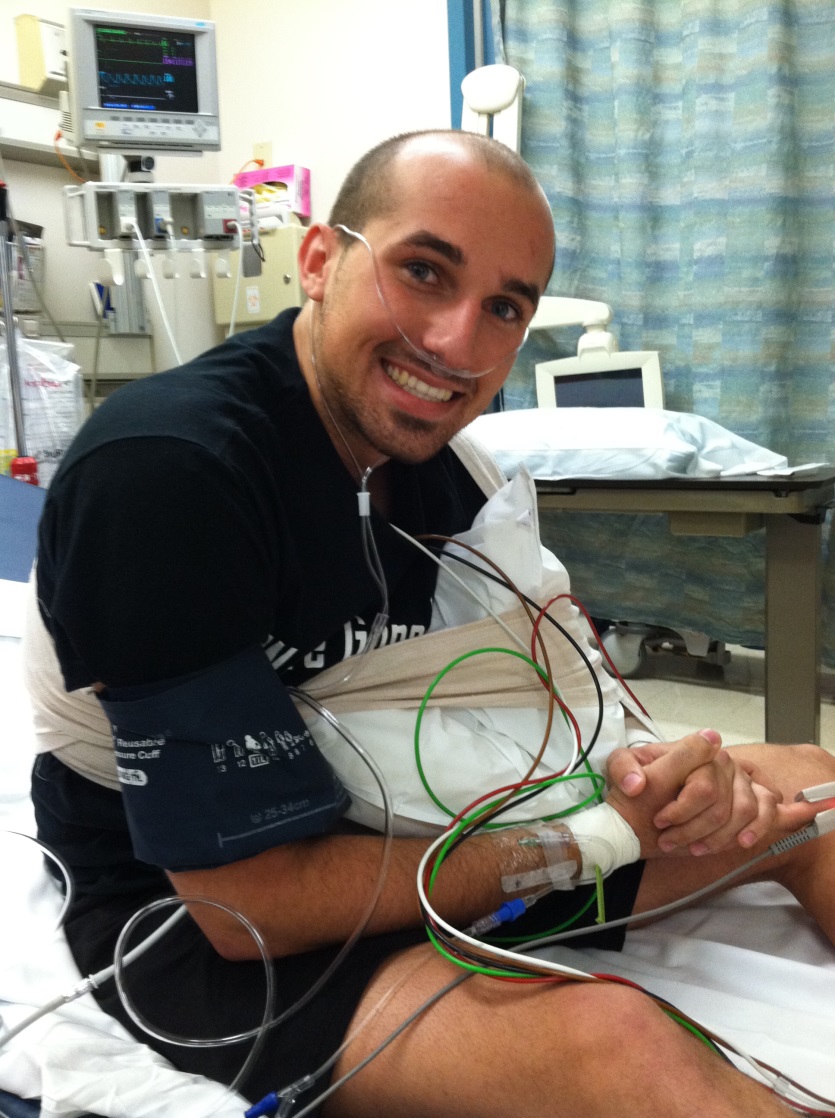 Estar herido
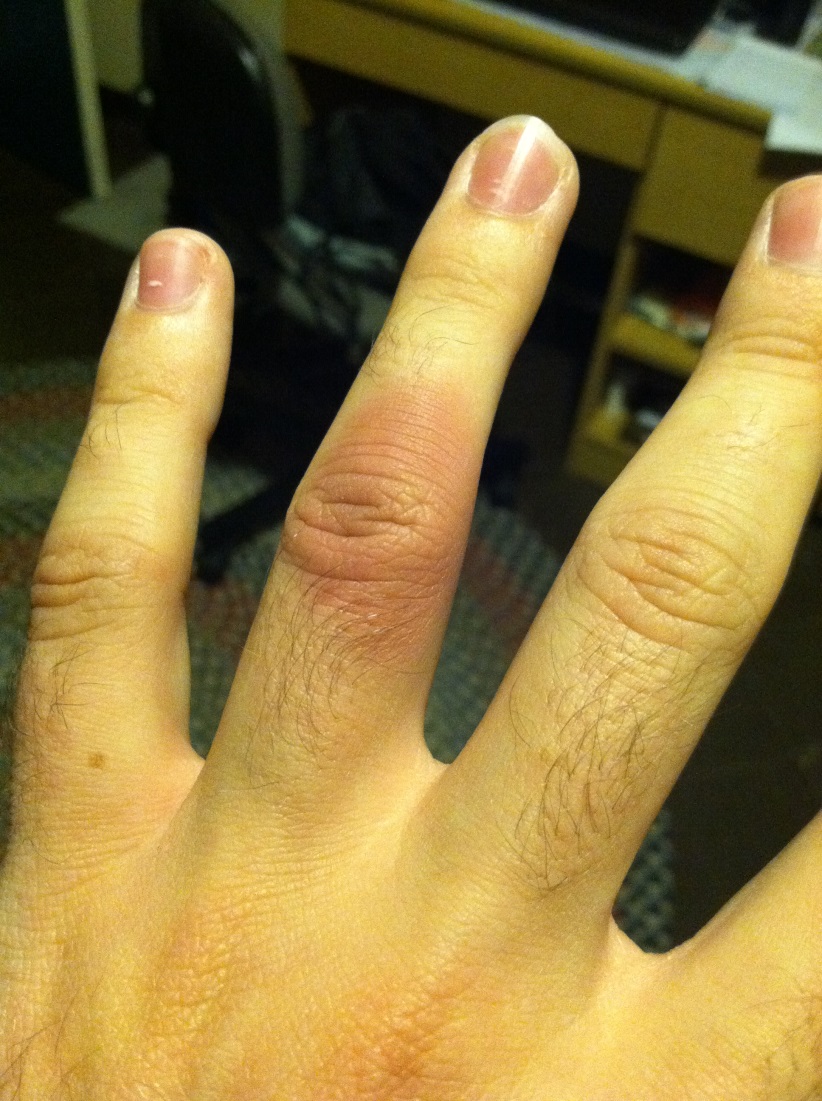 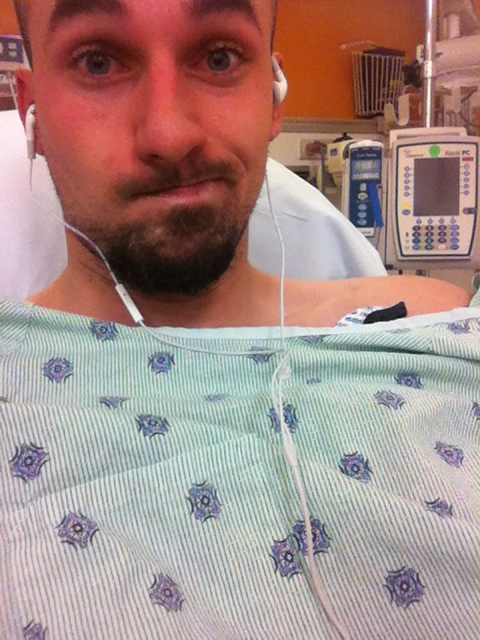 Sana/o y enferma/o
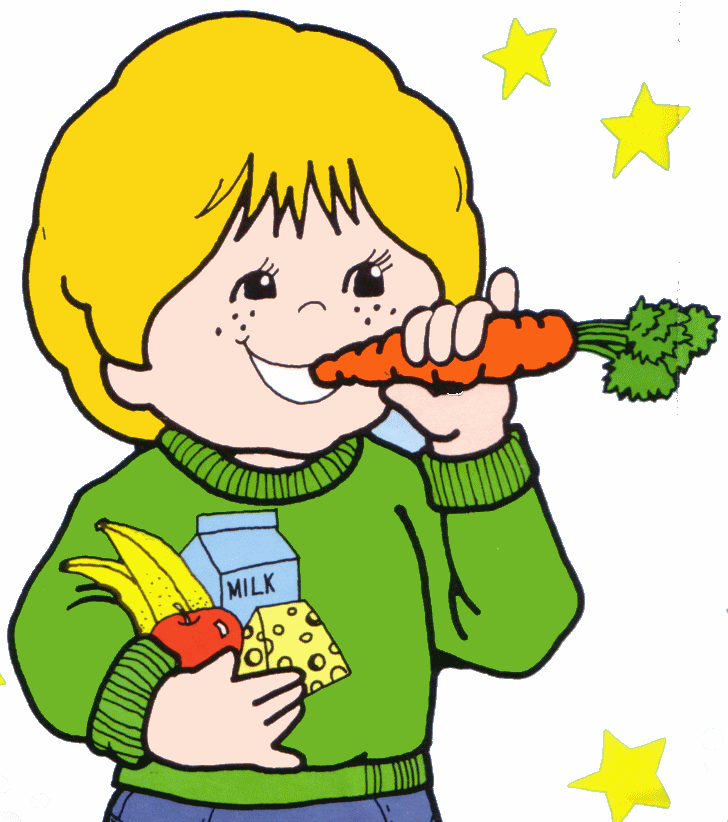 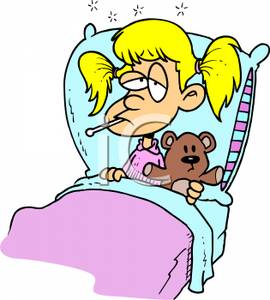